Value of Grazing for Wildlife
Slide Source: 
Allen Williams
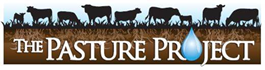 1